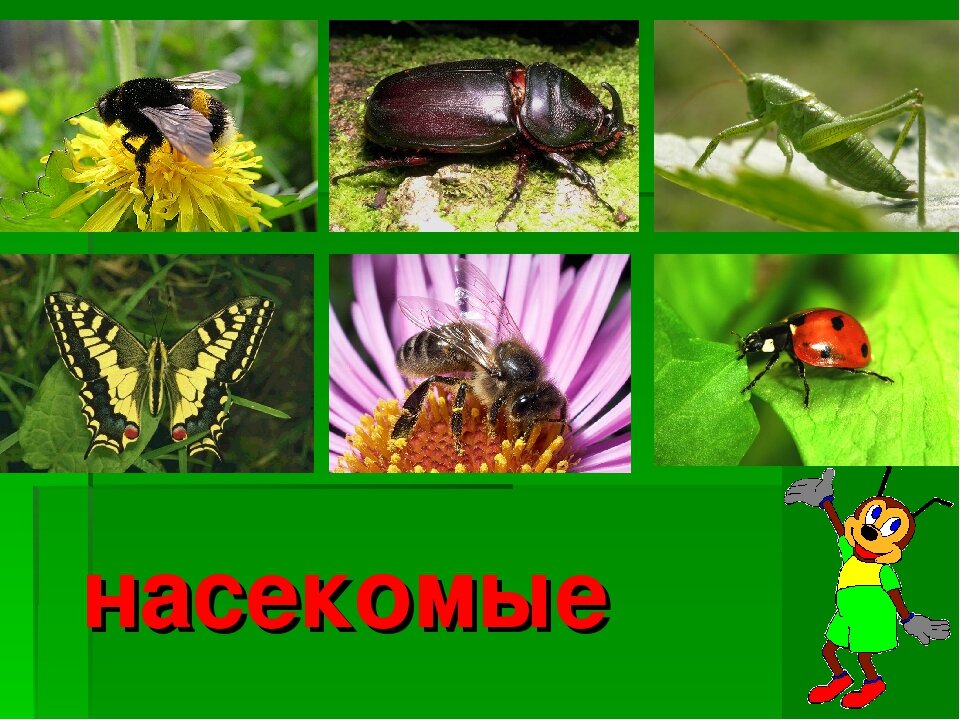 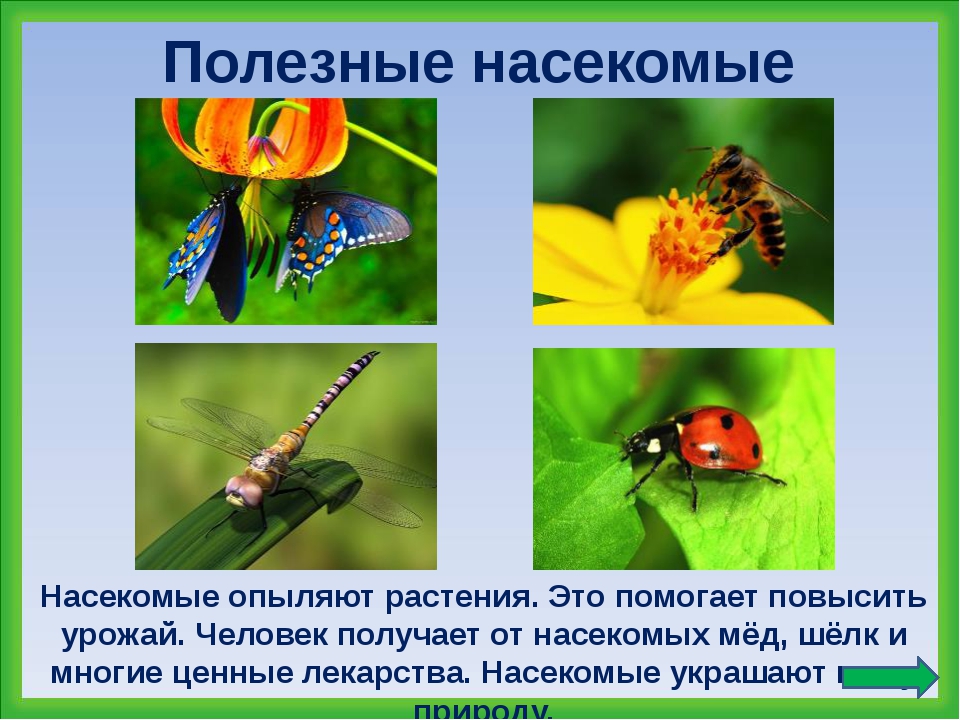 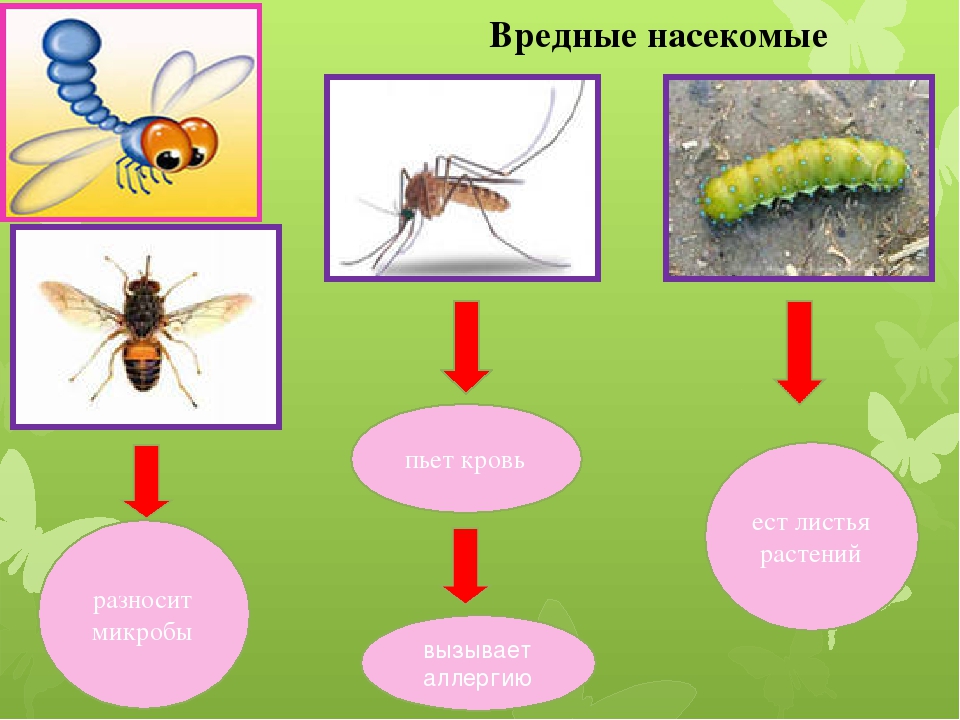 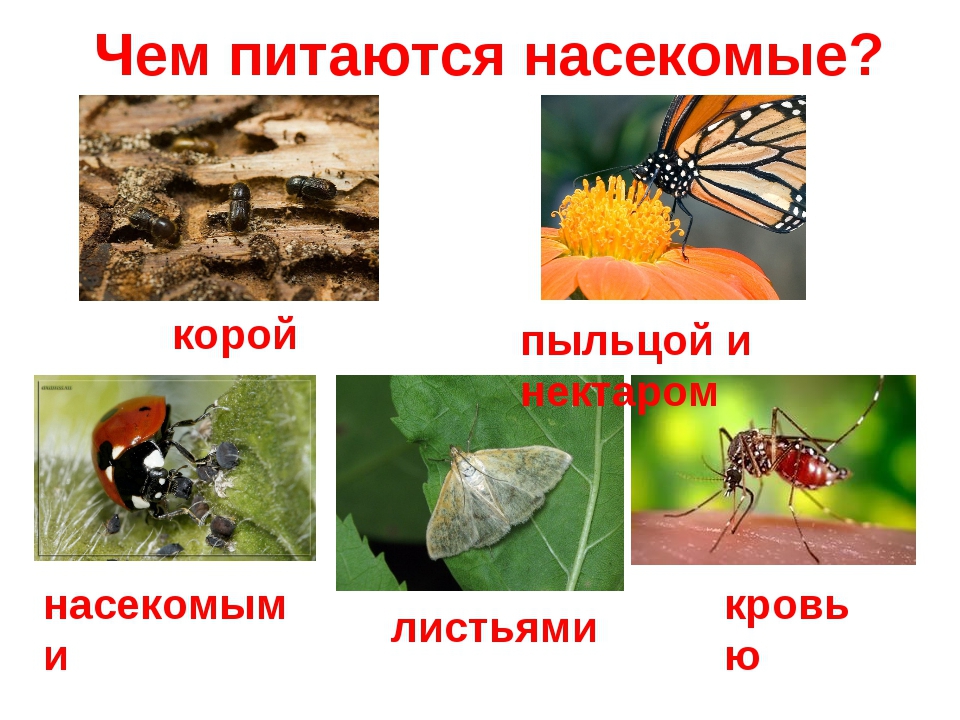 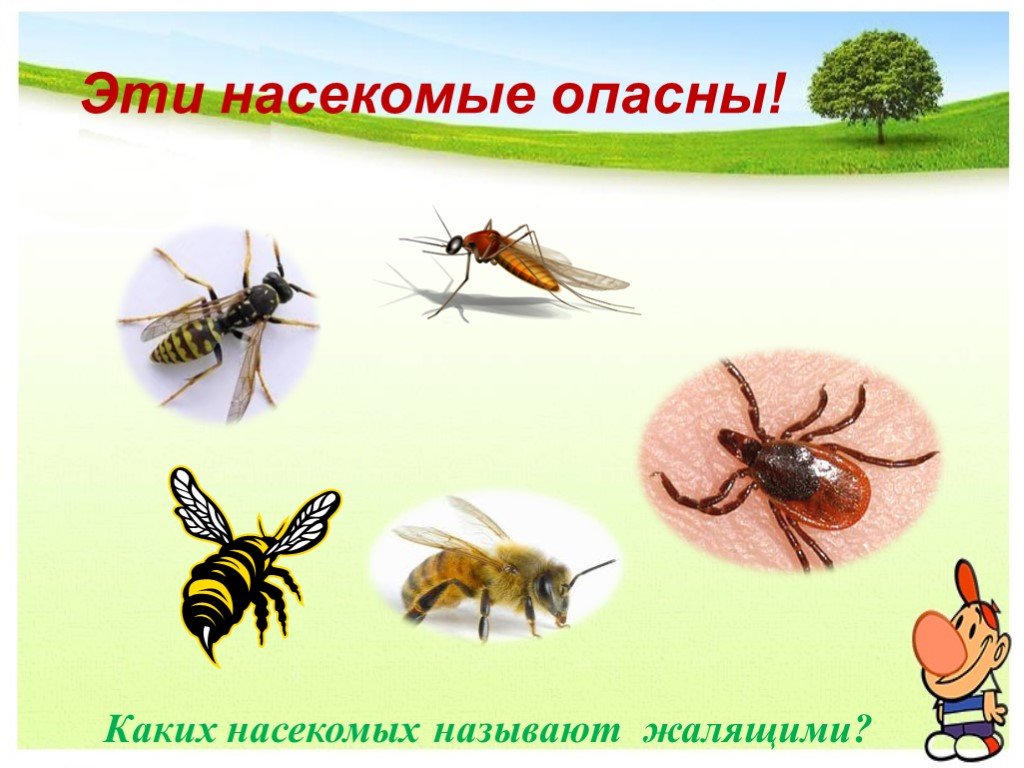 Кто где живет?
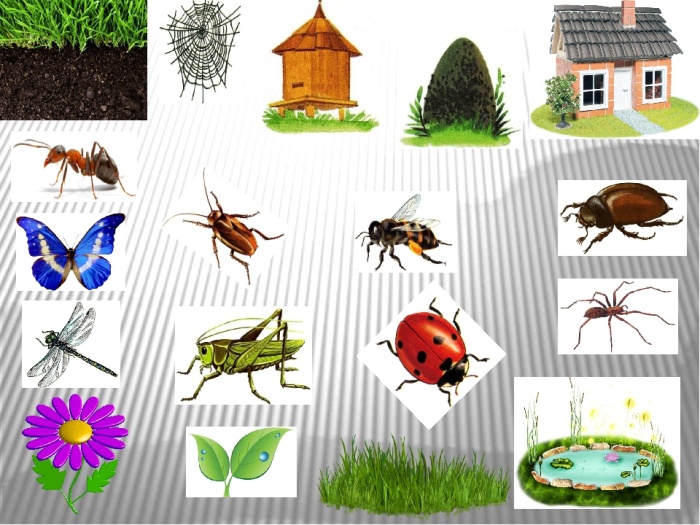 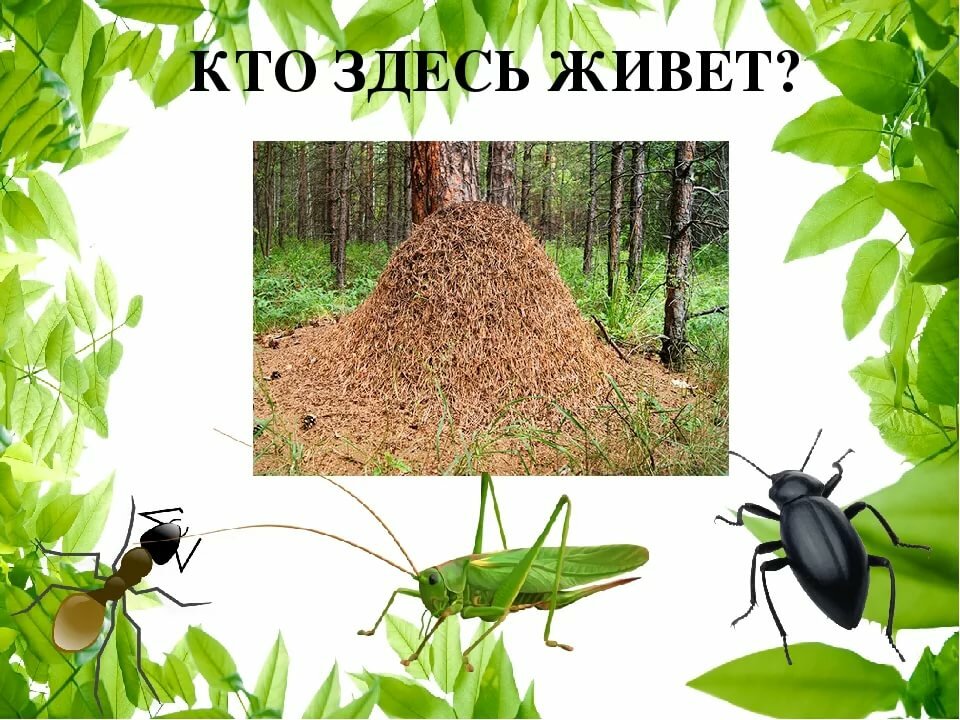 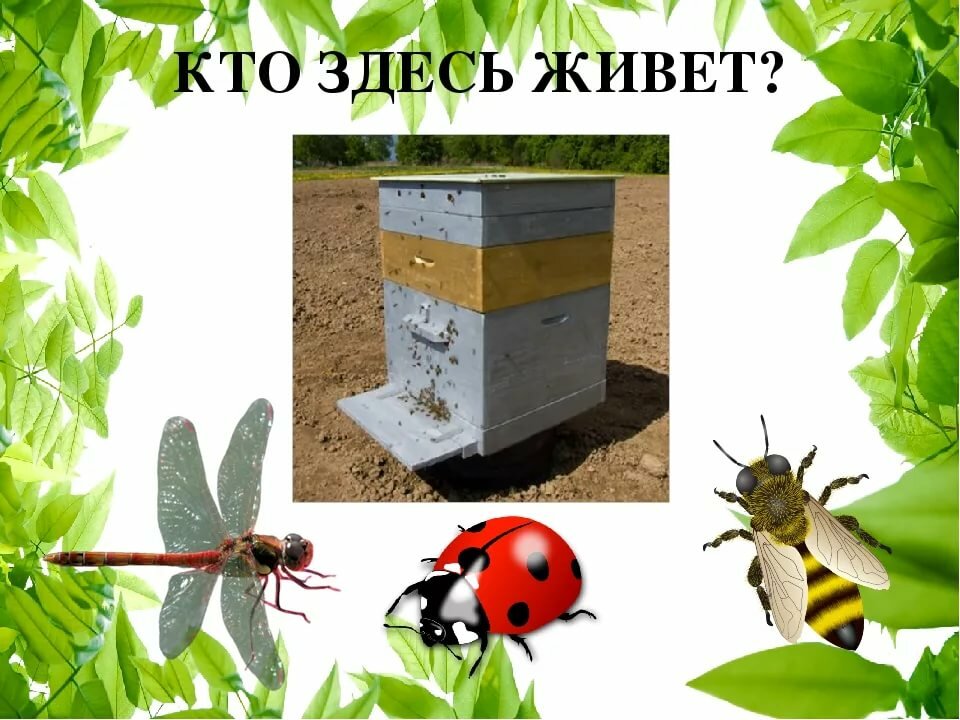 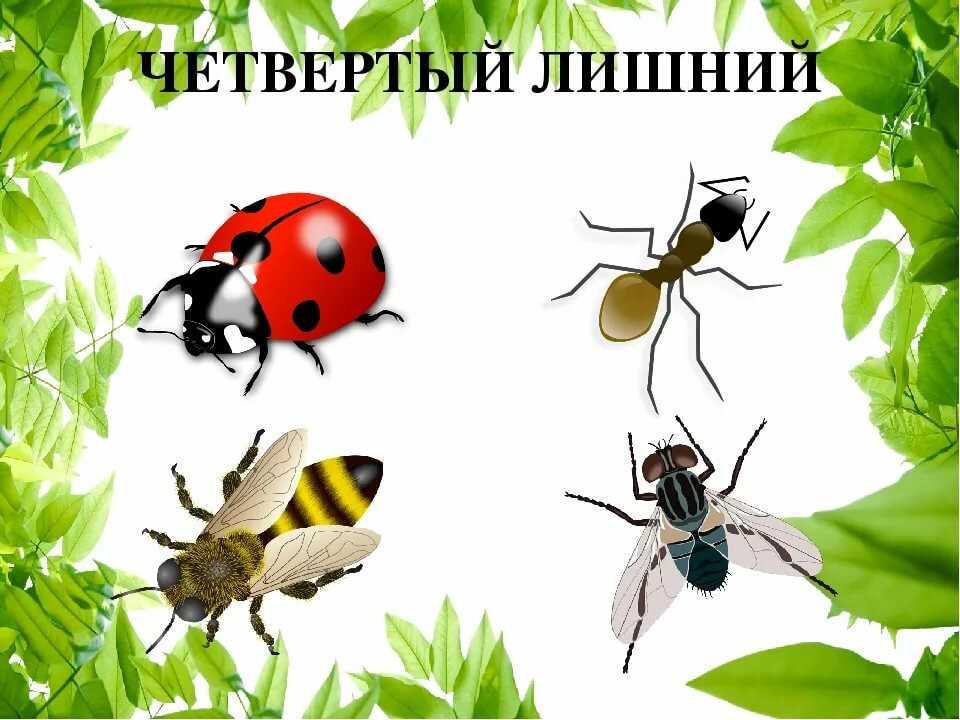 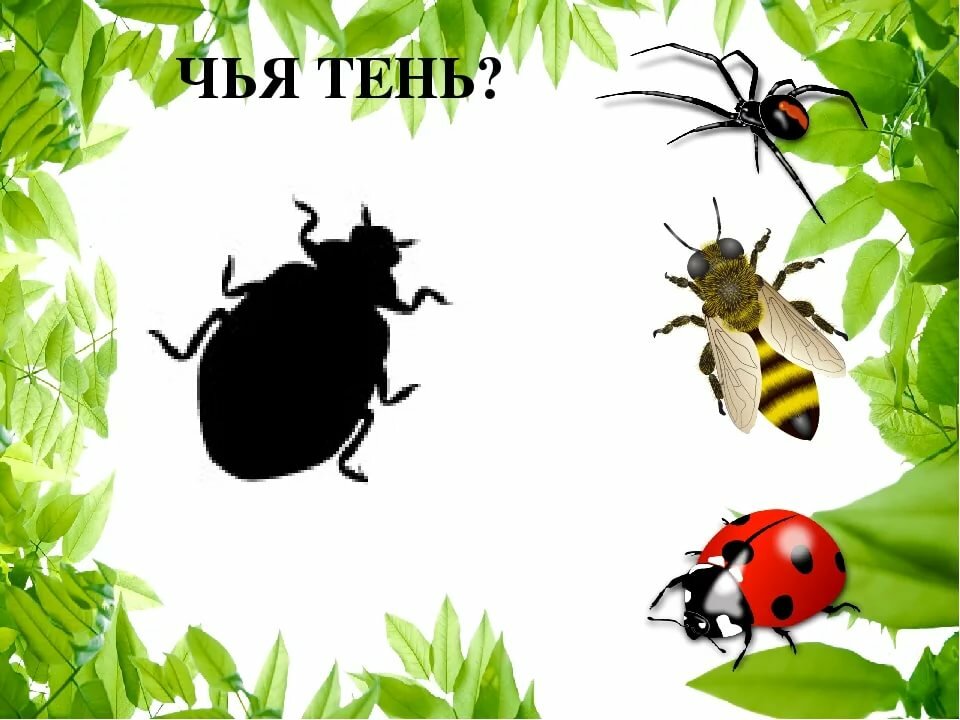 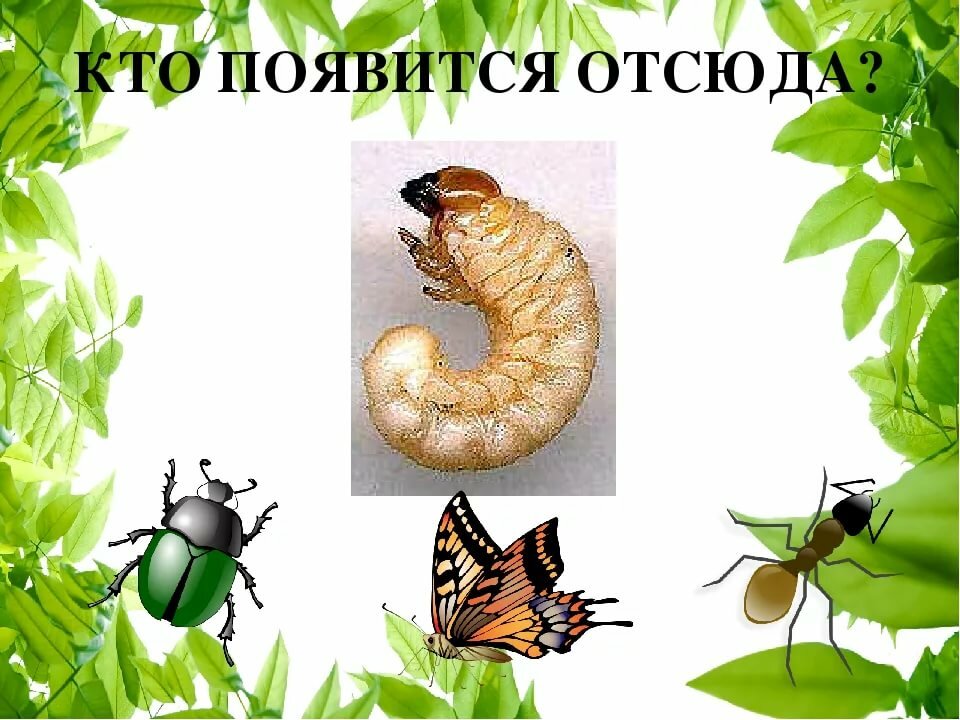 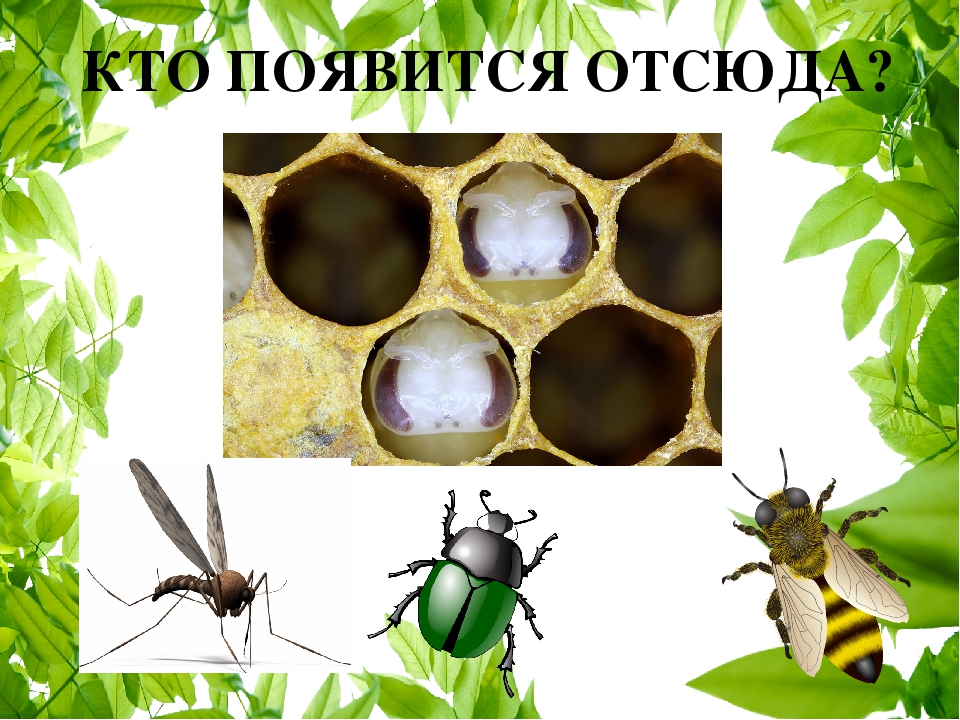 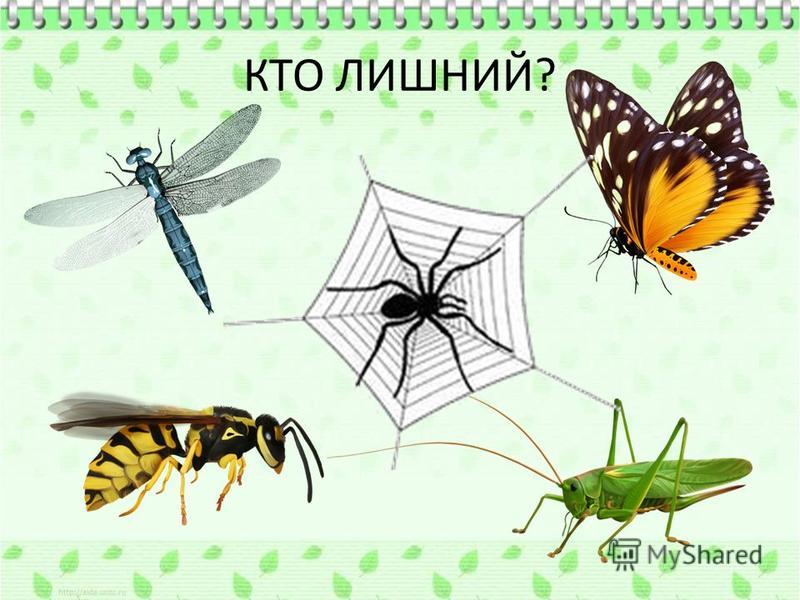 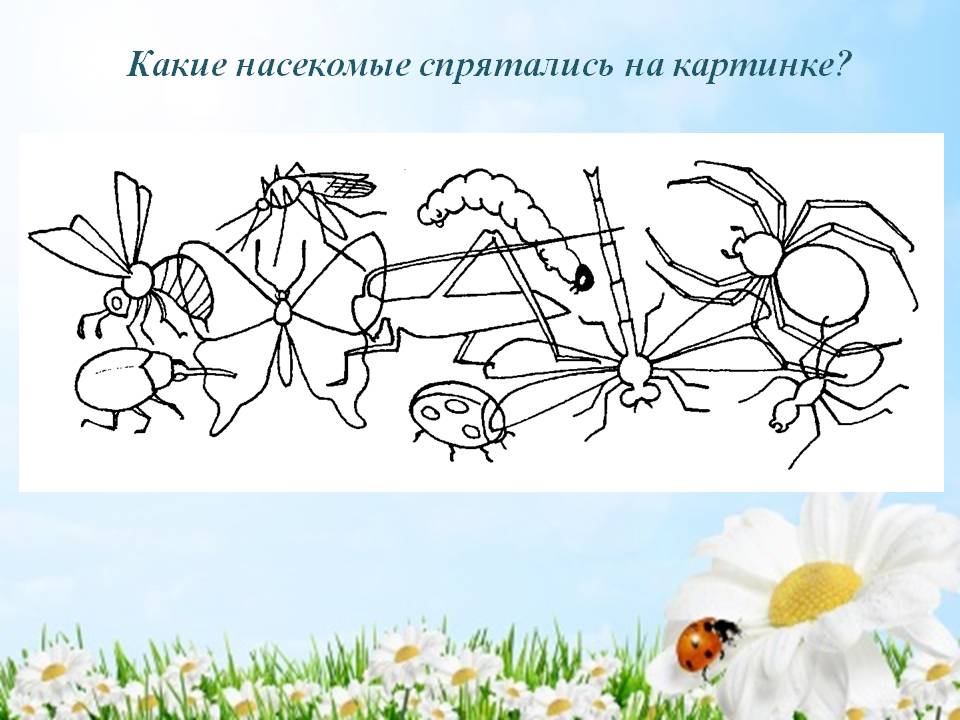 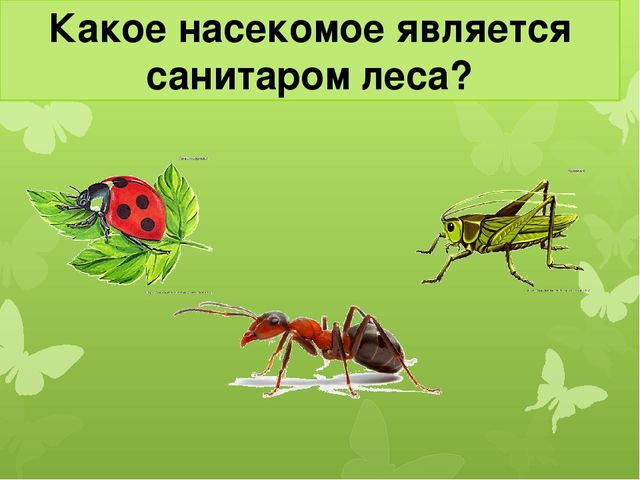 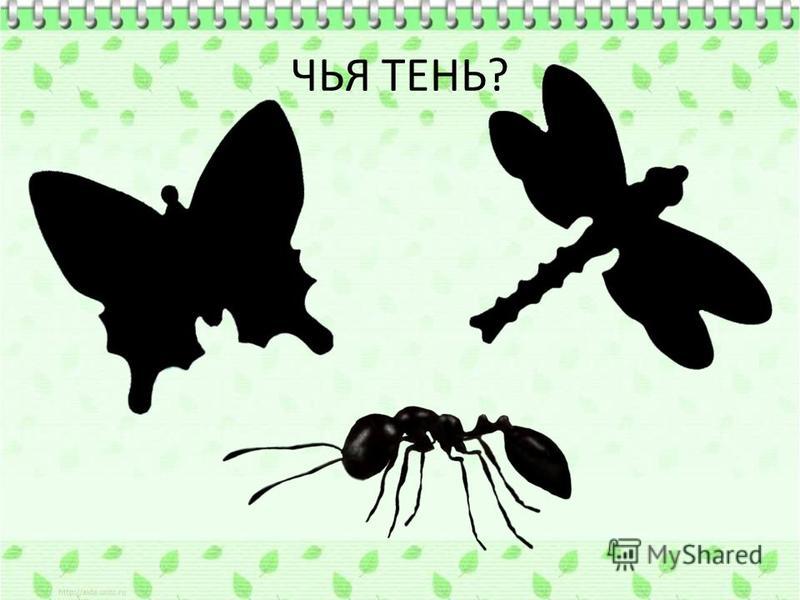 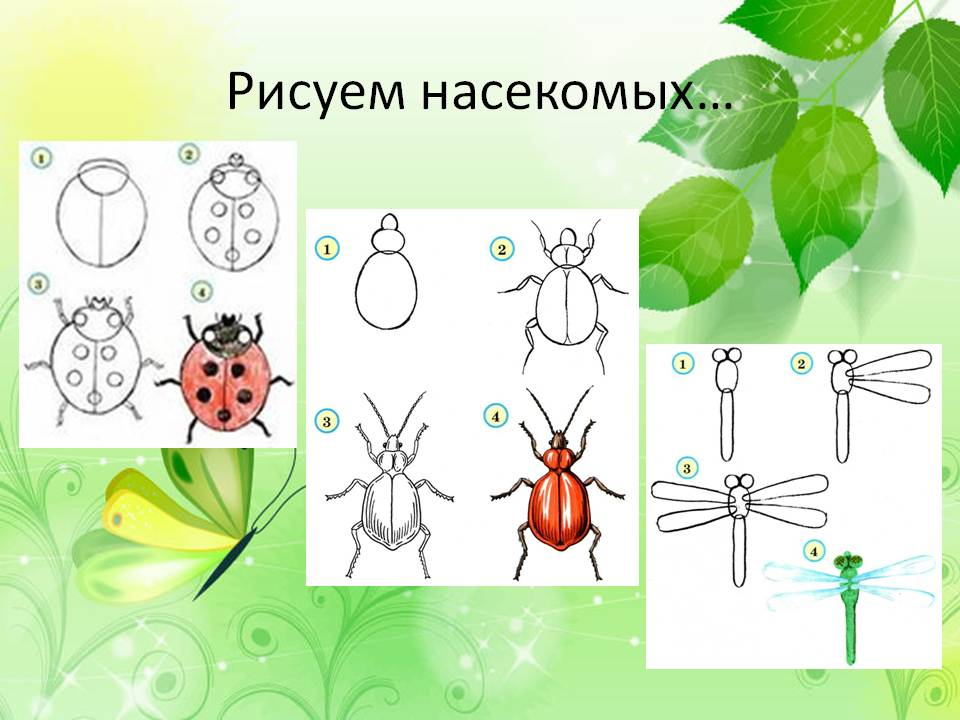 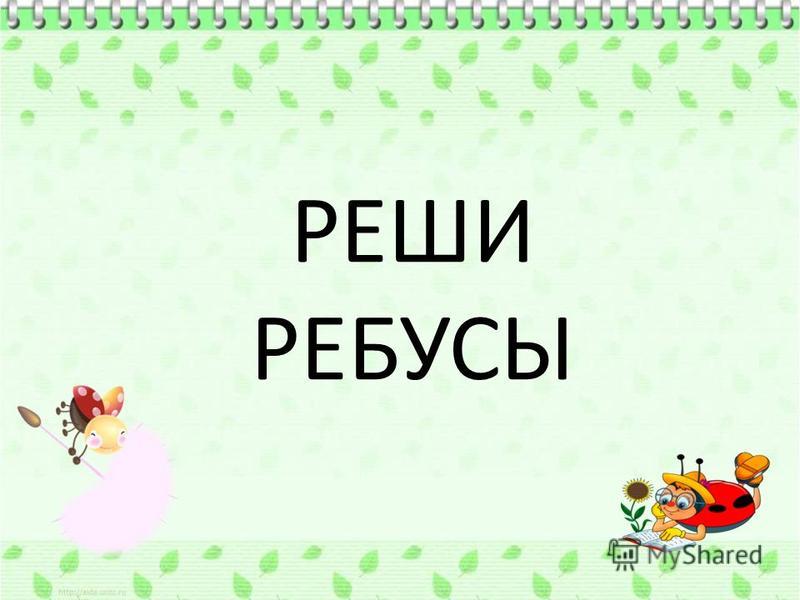 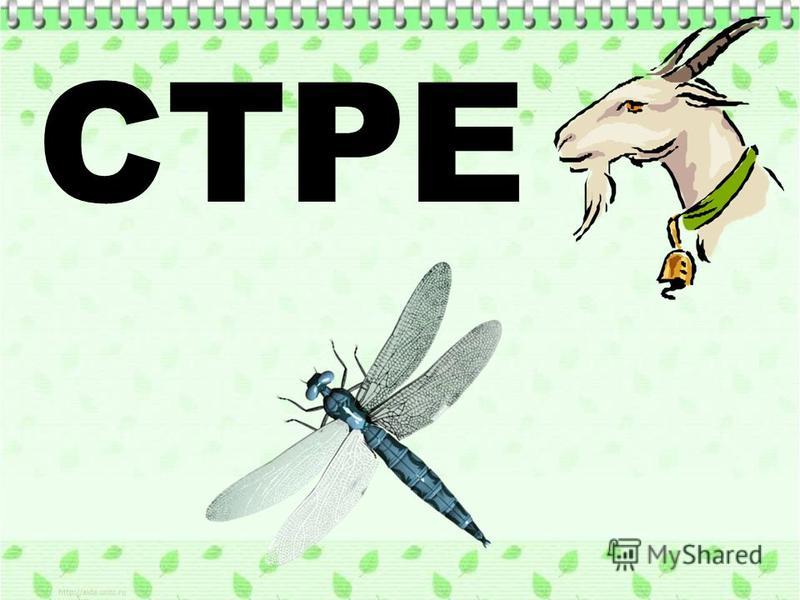 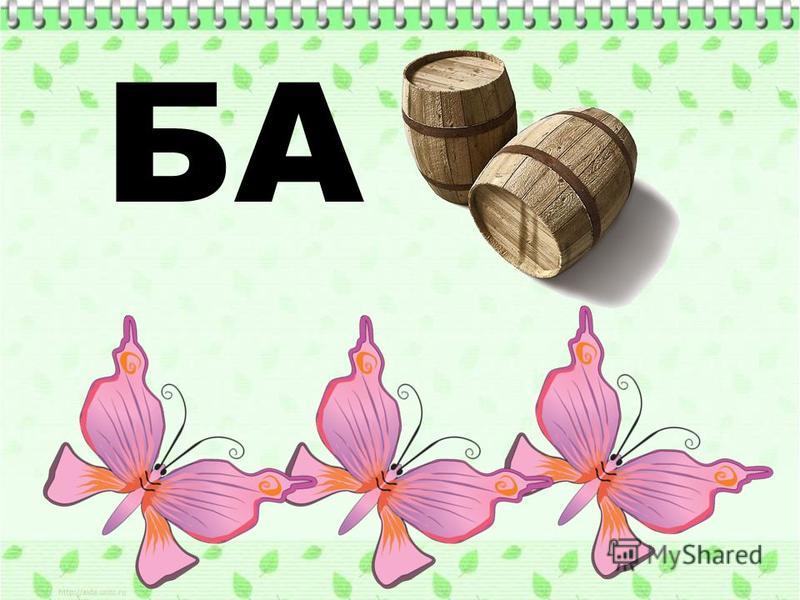 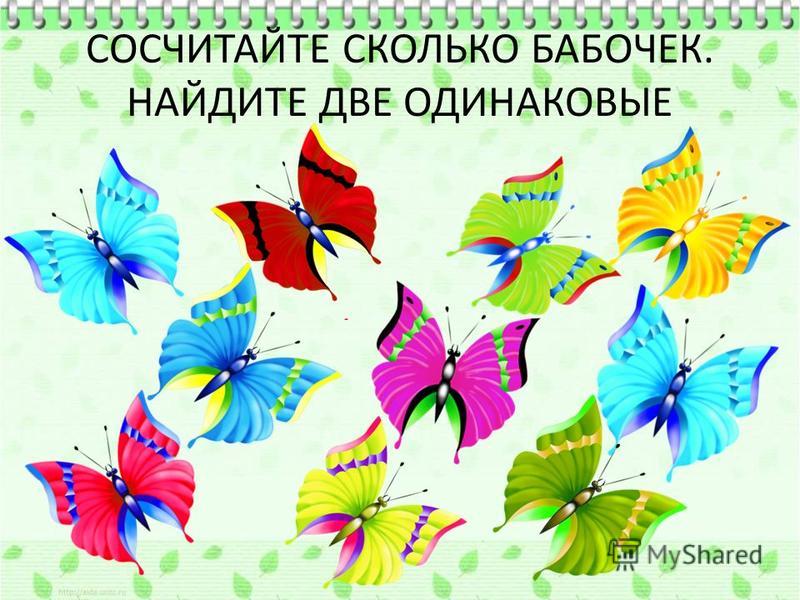 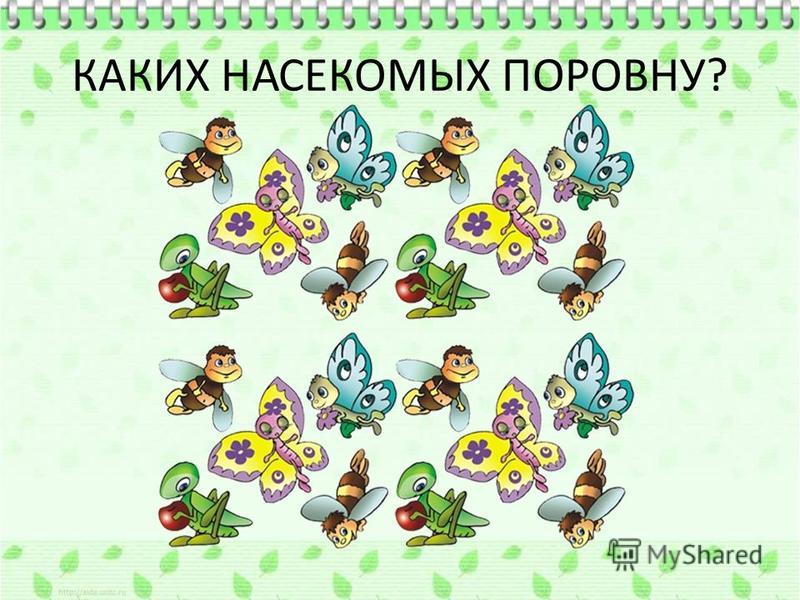 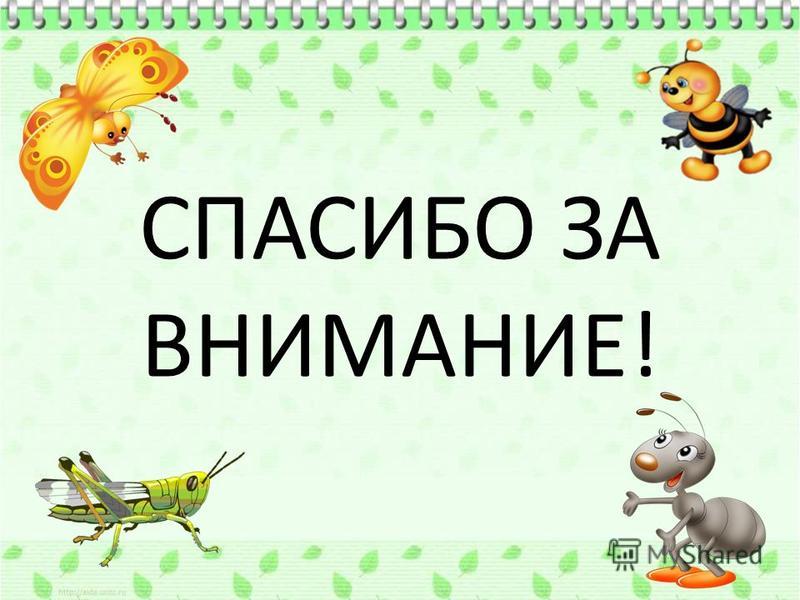